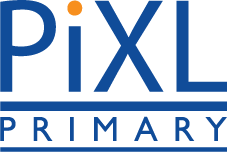 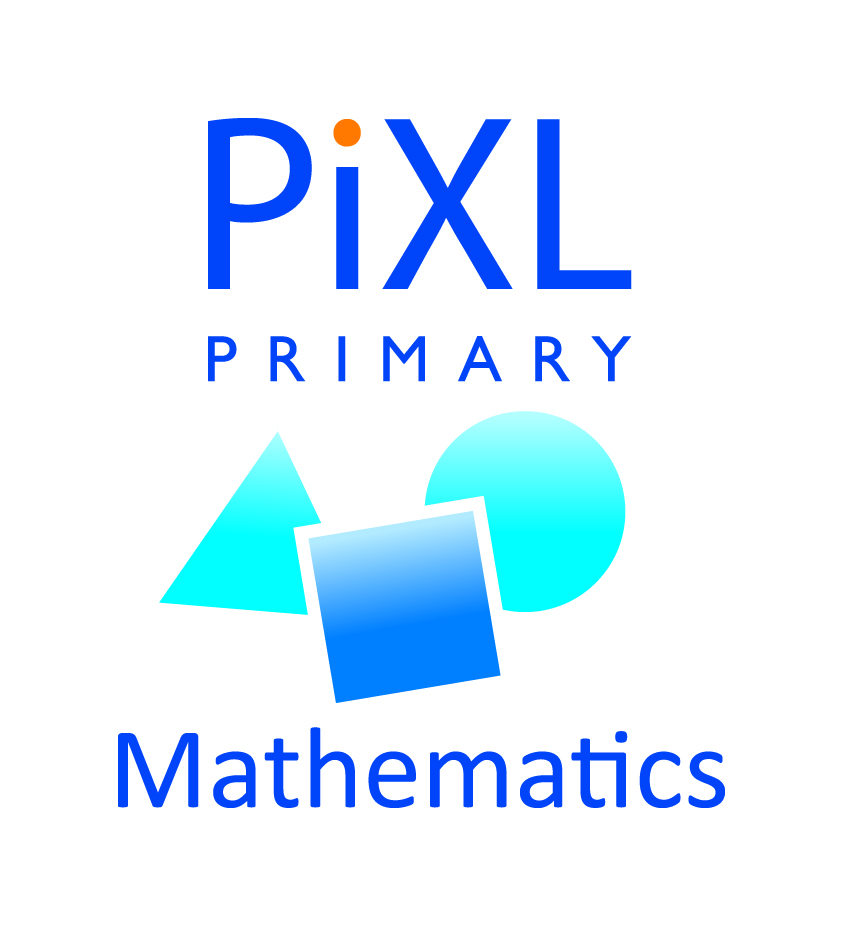 Year 5
M3i: Can identify factors and common factors
Commissioned by The PiXL Club Ltd.
September 2018
This resource is strictly for the use of member schools for as long as they remain members of The PiXL Club. It may not be copied, sold nor transferred to a third party or used by the school after membership ceases. Until such time it may be freely used within the member school.
All opinions and contributions are those of the authors. The contents of this resource are not connected with nor endorsed by any other company, organisation or institution.
PiXL Club Ltd endeavour to trace and contact copyright owners. If there are any inadvertent omissions or errors in the acknowledgements or usage, this is unintended and PiXL will remedy these on written notification.
© Copyright The PiXL Club Limited, 2018
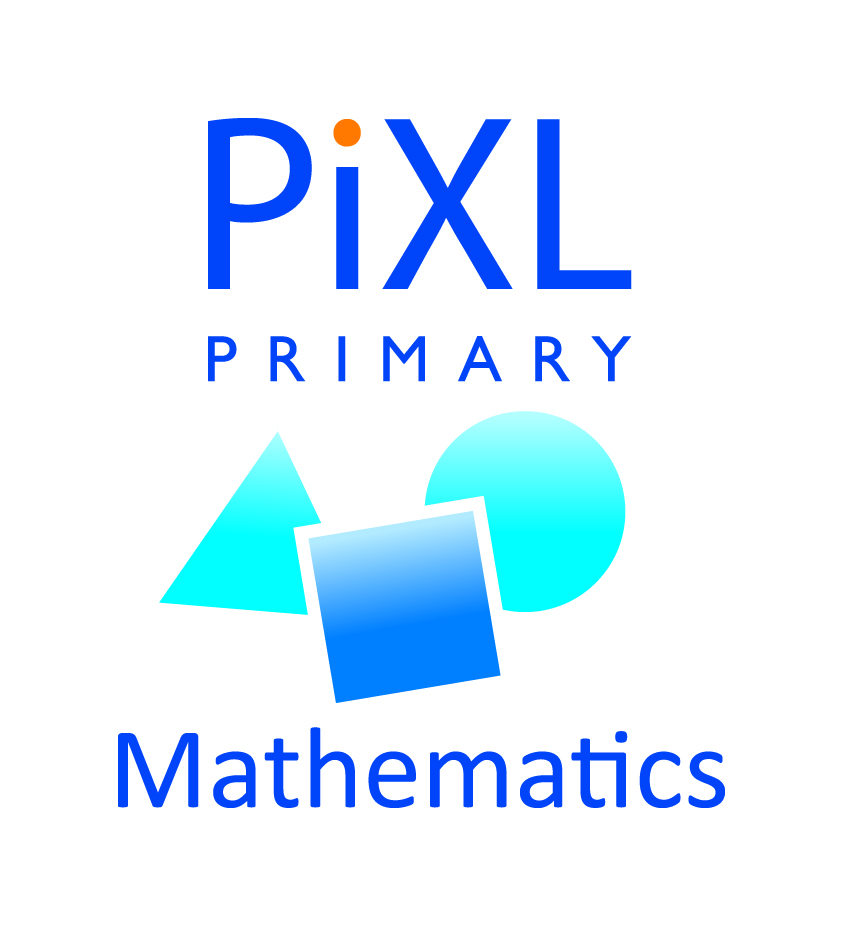 Vocabulary: factors and common factors
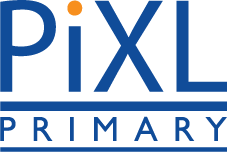 factor
multiple of
divisible
systematic
Teacher’s Note:
See ‘Vocabulary Shorts’ resource below for ideas and games to develop and embed vocabulary. 

Vocabulary Shorts
[Speaker Notes: To locate Vocabulary Shorts resource click on:
Currency
Whole School Materials
English
Writing
PiXL Vocabulary
Vocabulary Shorts PP]
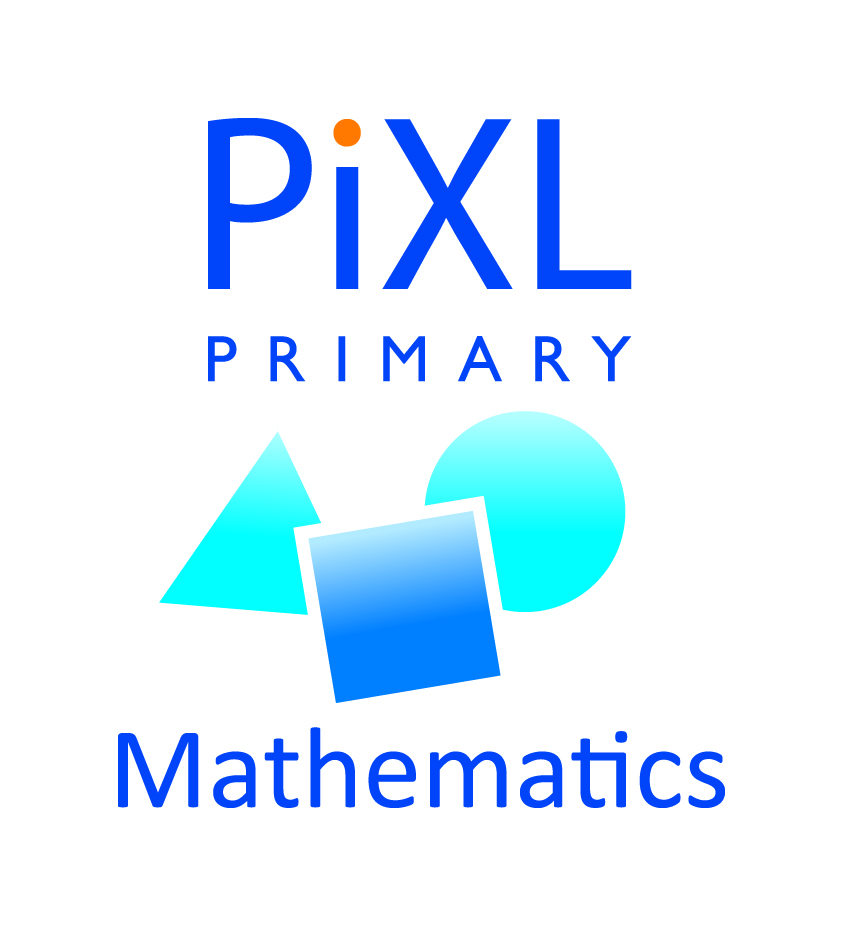 Can identify factors and common factors
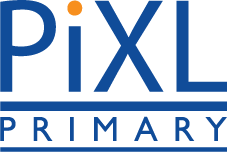 What is a factor?
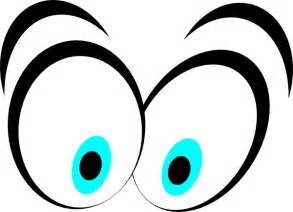 Let’s see if we can find two numbers which multiply together to make 6:
We know that 2 multiplied by 3 makes 6.
Therefore, we say that 2 and 3 are factors of 6.
However, 1 x 6 = 6 as well so 1 and 6 are also factors of 6.
The factors of 6 are 1, 6, 2 and 3.
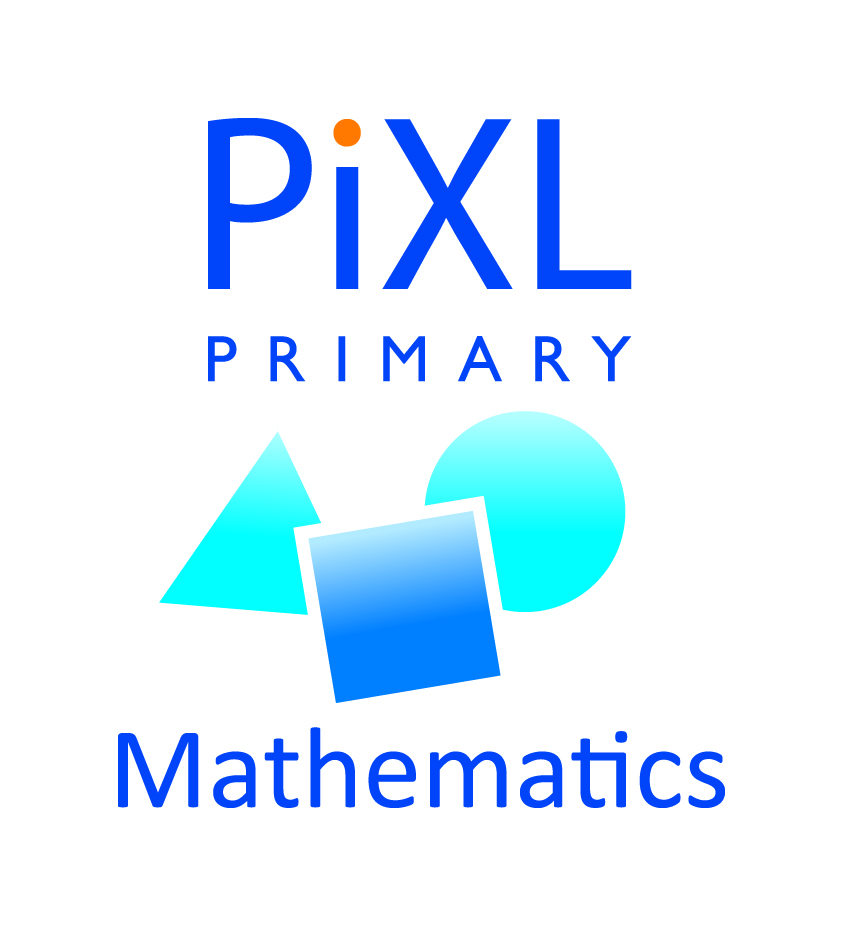 Can identify factors and common factors
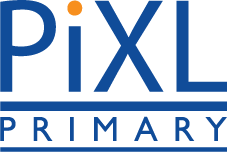 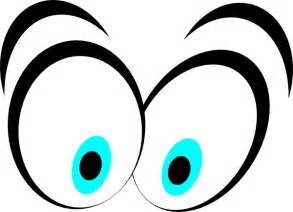 Finding factor pairs
It is best if we work systematically to find factor pairs.
Therefore, the factors of 24 are:  
1, 2, 3, 4, 6, 8, 12 and 24
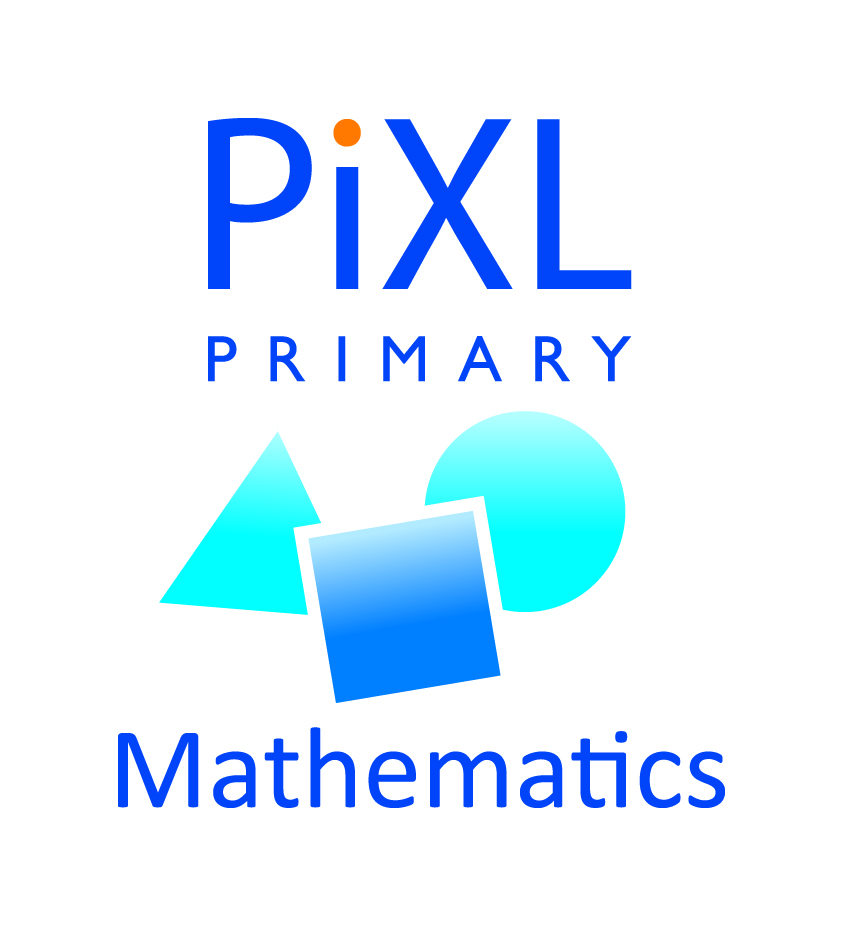 Can identify factors and common factors
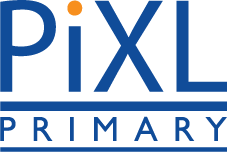 Let’s work systematically to find the factor pairs of 18…
The factors of 18 are: 
1, 2, 3, 6, 9, 18
Start with 1:   18 = 1 x ?
Answer: 18 = 1 x 18
Then try 2:    18 = 2 x ?
Answer: 18 = 2 x 9
Then try 3:    18 = 3 x ?
Answer: 18 = 3 x 6
Then try 4:    18 = 4 x ?
We can’t do it! So we know that 4 is NOT a factor of 18.
Then try 5:    18 = 5 x ?
We can’t do it! So we know that 5 is NOT a factor of 18.
We can carry on systematically like this to find all of the factor pairs.
Can identify factors and common factors
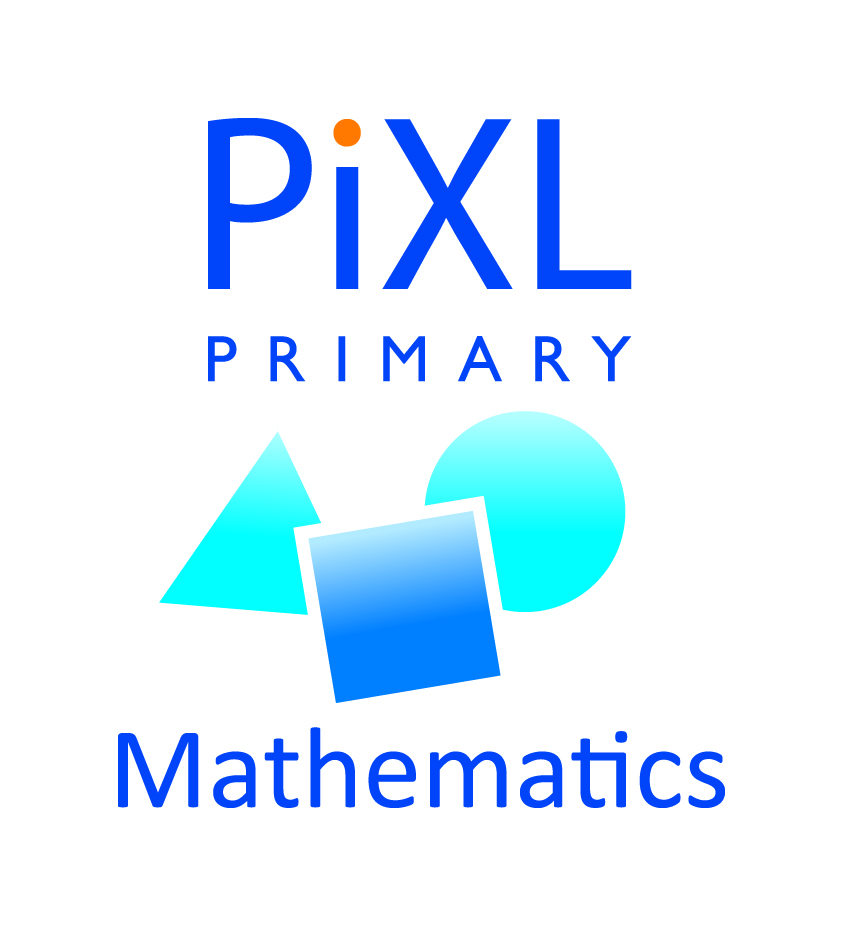 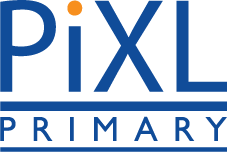 Your turn
Work systematically to find the factors of 48.
Remember, start like this:
48 =  1 x ?
48 =  2 x ?
48 =  3 x ?
The factors of 48 are: 

1, 2, 3, 4, 6, 8, 12, 16, 24 and 48
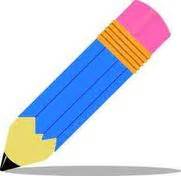 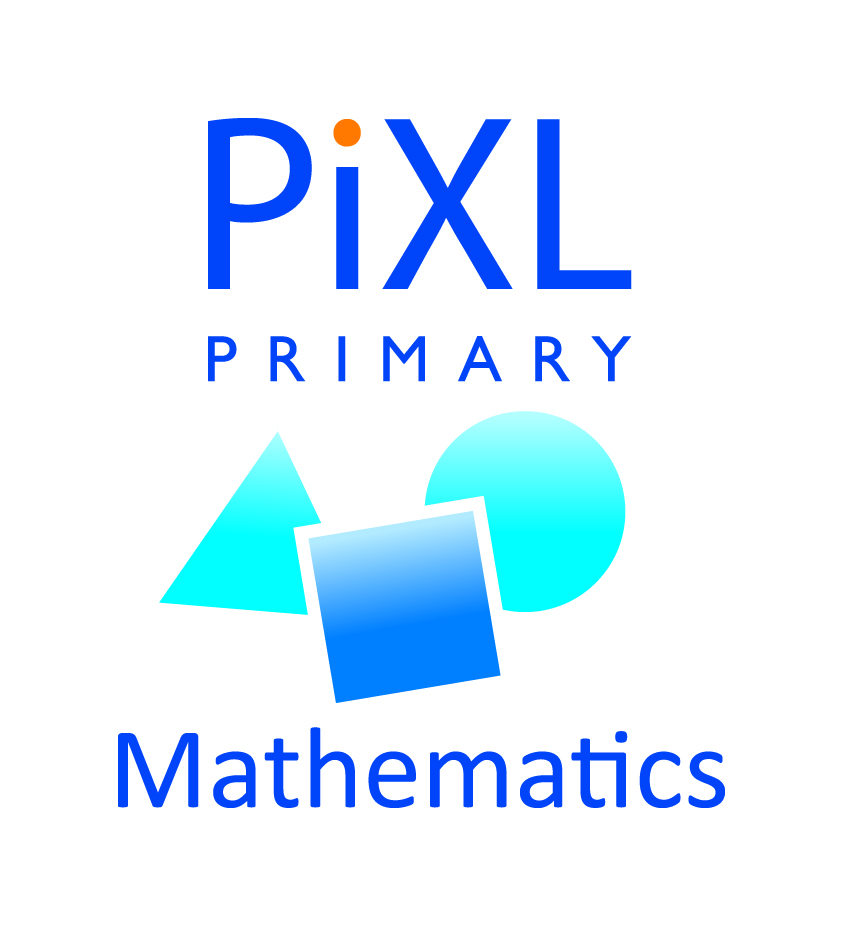 Reasoning
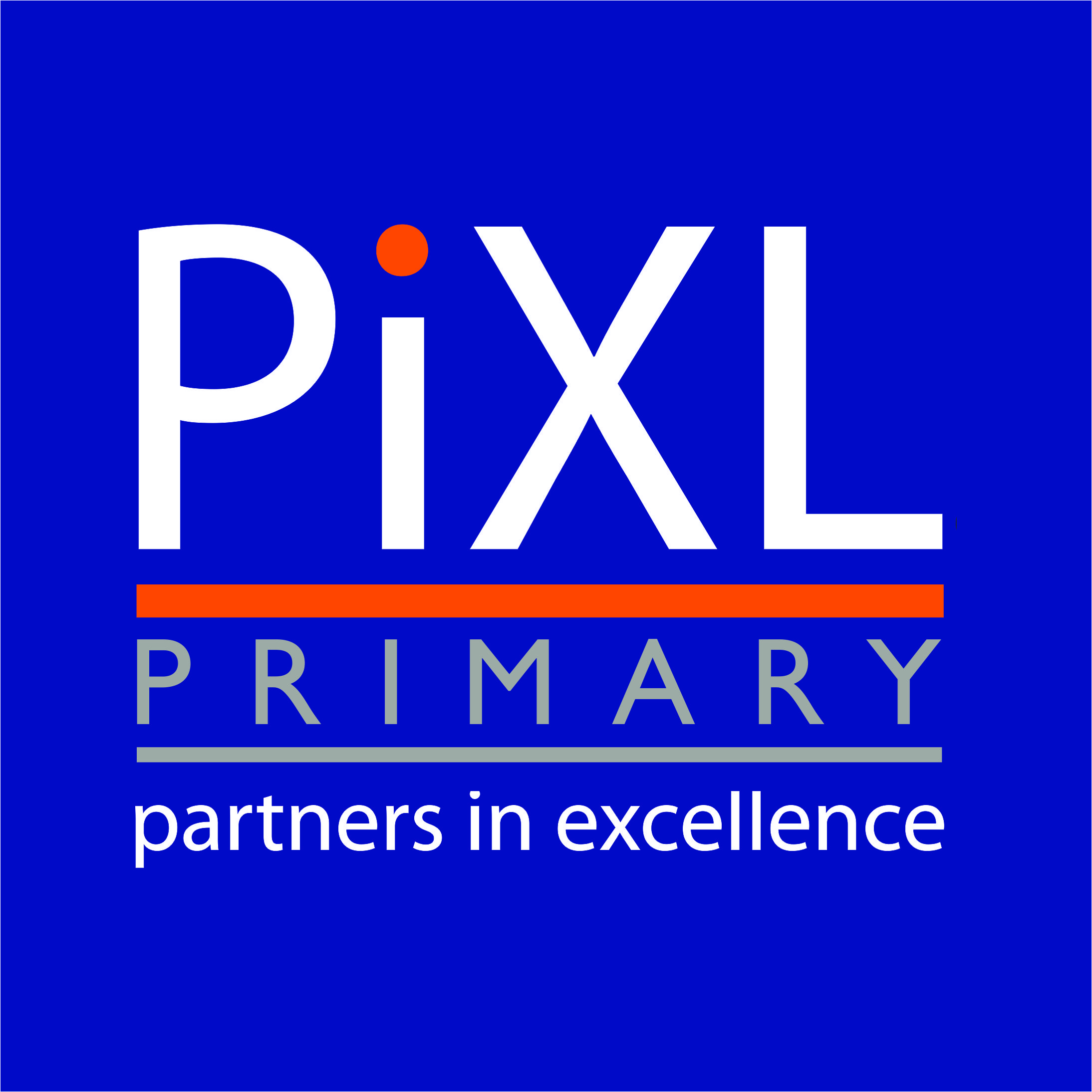 List all the factors of 36. 
How many does it have? 
Most numbers have an even number of factors. Why is 36 a special case?
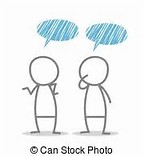 Can identify factors and common factors
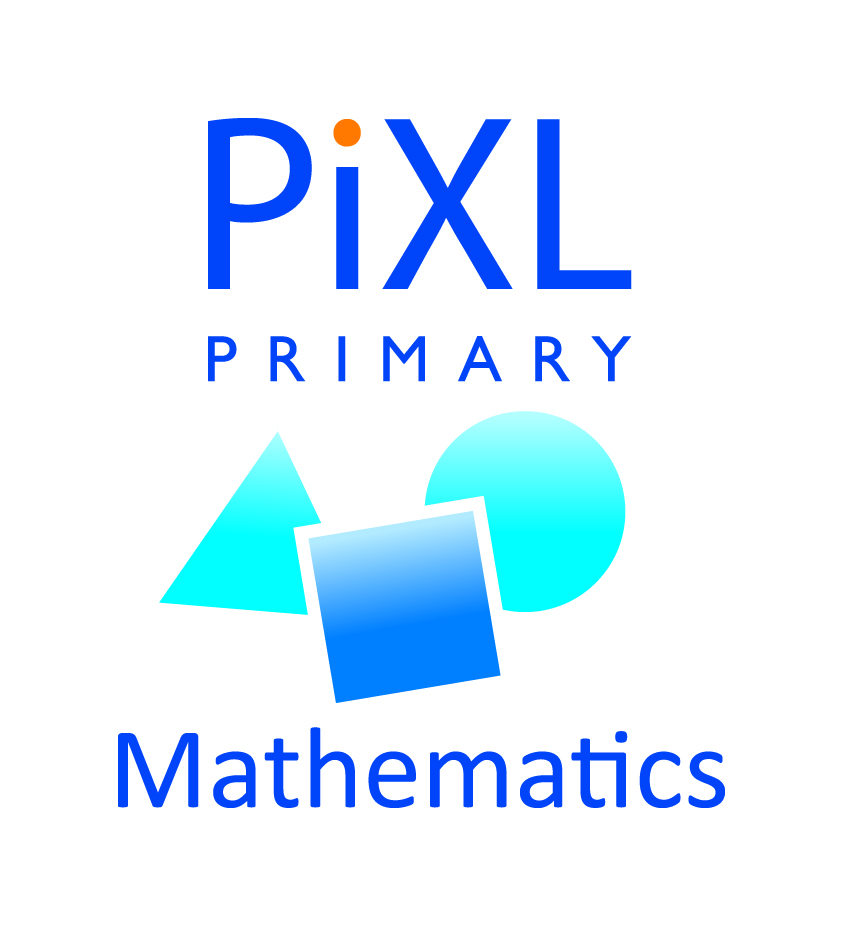 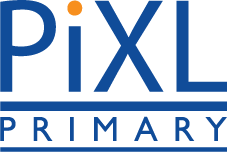 Your turn
We can use the same systematic approach when finding factors of 3-digit numbers. Work systematically to find the factors of 124.
Remember, start like this:
124 =  1 x ?
124 =  2 x ?
124 =  3 x ?
The factors of 124 are: 
1, 2, 4, 31, 62 and 124
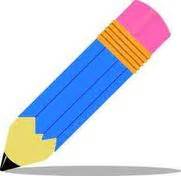 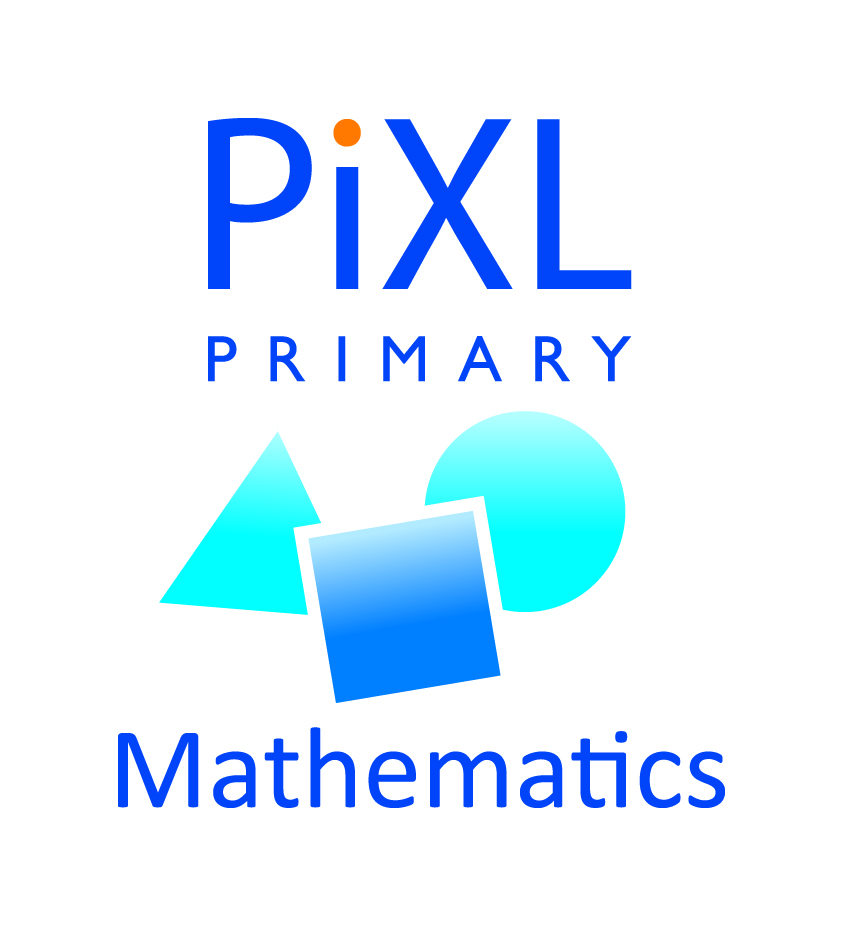 Can identify factors and common factors
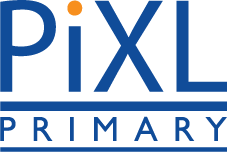 Common factors
A common factor is a number that is a factor of more than one number.
For example:
5 is a common factor of 25 and 120. 
3 is a common factor of 21 and 30.
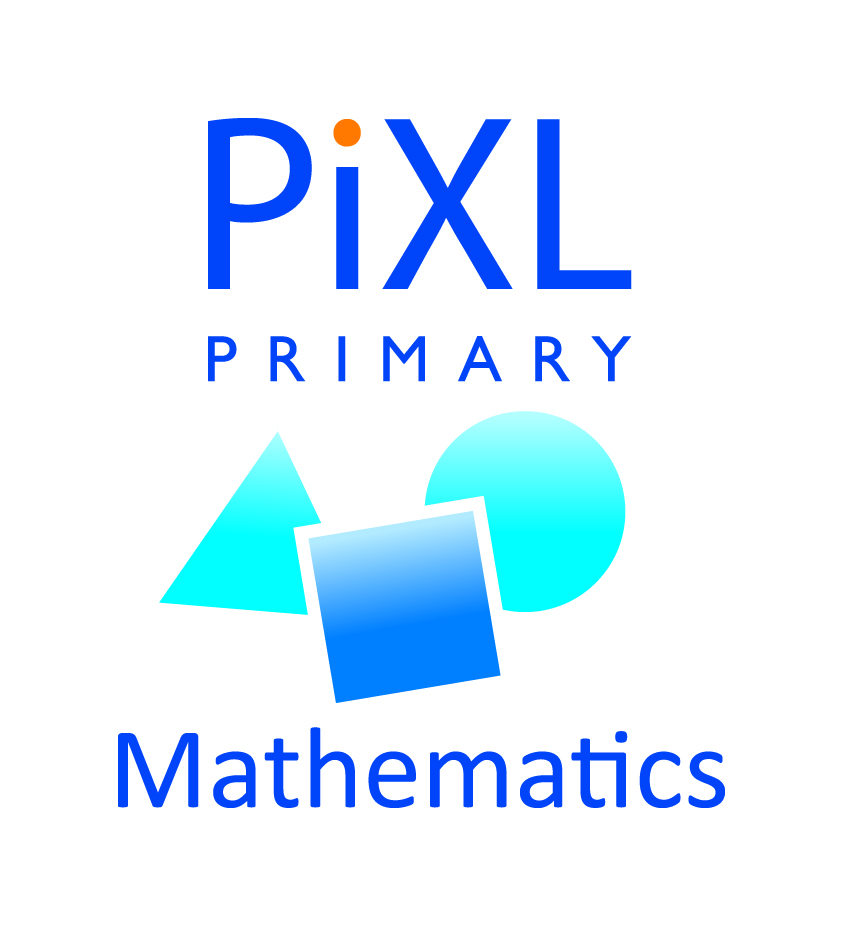 Can identify factors and common factors
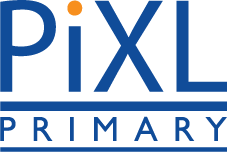 Let’s work systematically to find a common factor of 9 and 15…
1 is a factor of all numbers 
2 is not a factor of 9 or 15
3 is a factor of 9 and 15
4 is not a factor of 9 or 15
5 is a factor of 15 but not 9
6 is not a factor of 9 or 15
7 is not a factor of 9 or 15
8 is not a factor of 9 or 15
9 is a factor of 9 but not 15
Therefore, the common factors of 9 and 15 are 1 and 3.
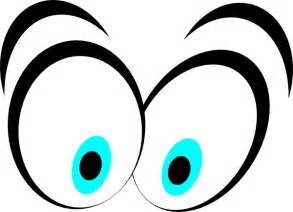 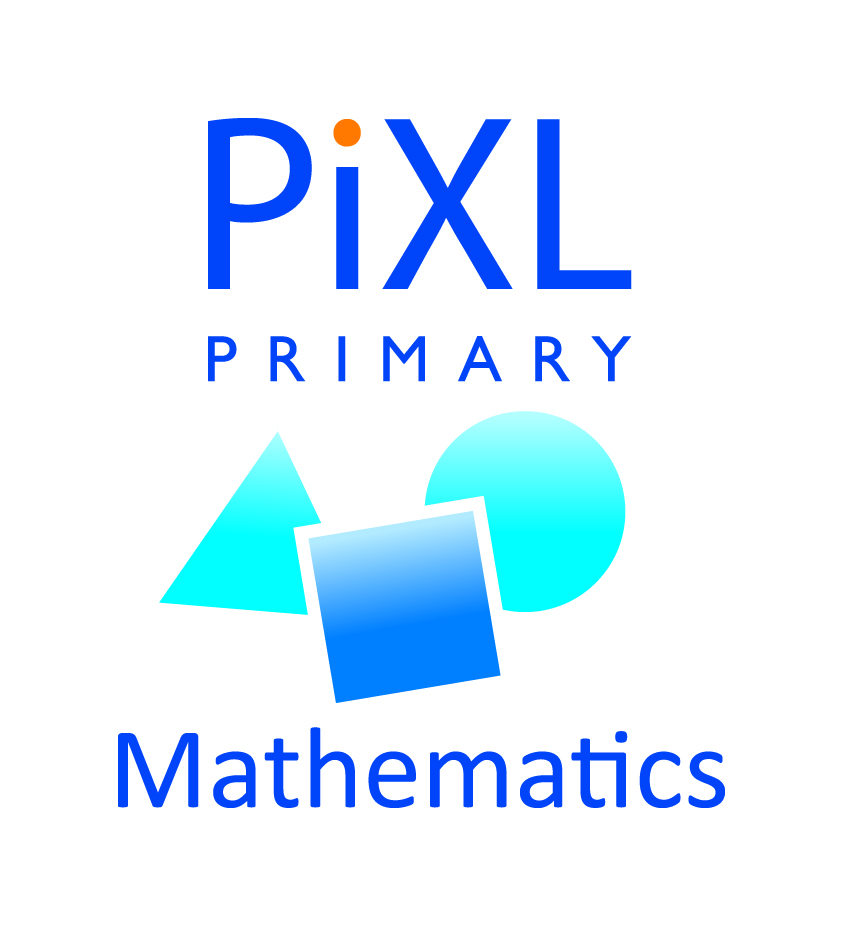 Can identify factors and common factors
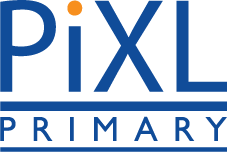 Common factors
Sometimes numbers have many factors in common. 

Let’s find the common factors of 24 and 48…
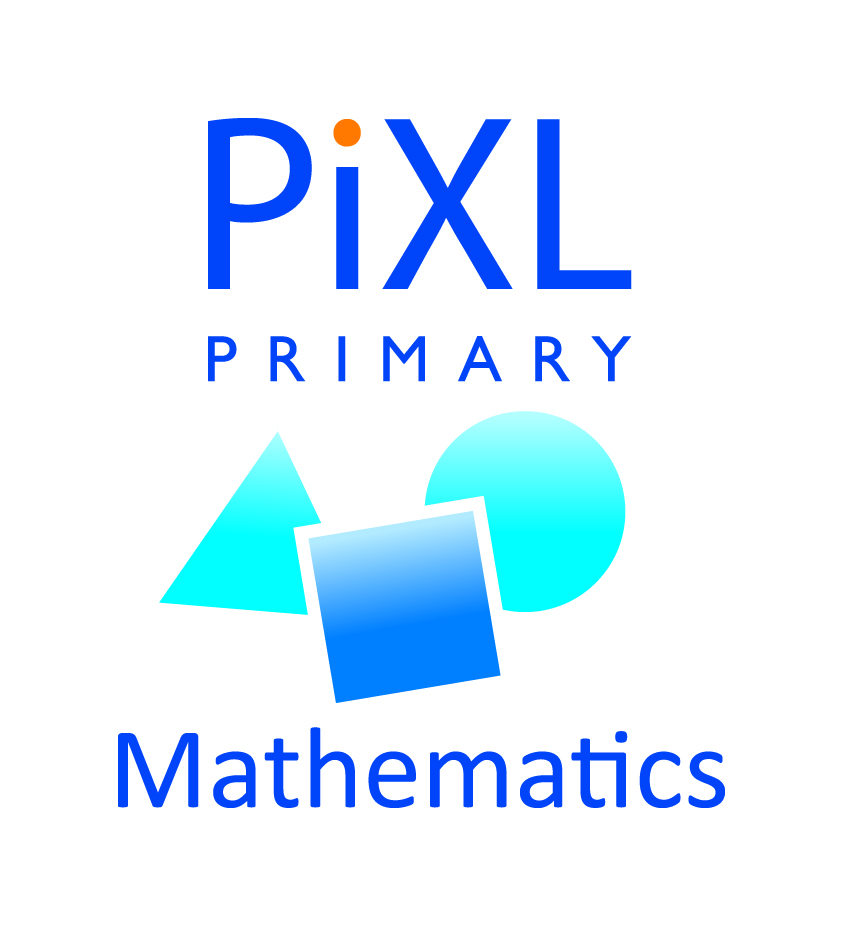 Can identify factors and common factors
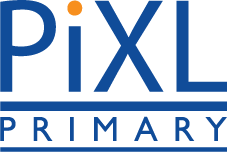 1 is a factor of all numbers 
2 is a factor of 24 and 48
3 is a factor of 24 and 48
4 is a factor of 24 and 48
5 is not a factor of 24 or 48
6 is a factor of 24 and 48
7 is not a factor of 24 or 48
8 is a factor of 24 and 48
9 is not a factor of 24 or 48
10 is not a factor of 24 or 48
11 is not a factor of 24 or 40
12 is a factor of 24 and 48
24 is a factor of 24 and 48
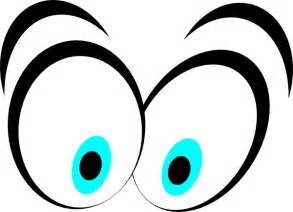 Let’s find the common factors of 24 and 48…
Therefore, 24 and 48 have many factors in common: 
1, 2, 3, 4, 6, 8, 12 and 24.
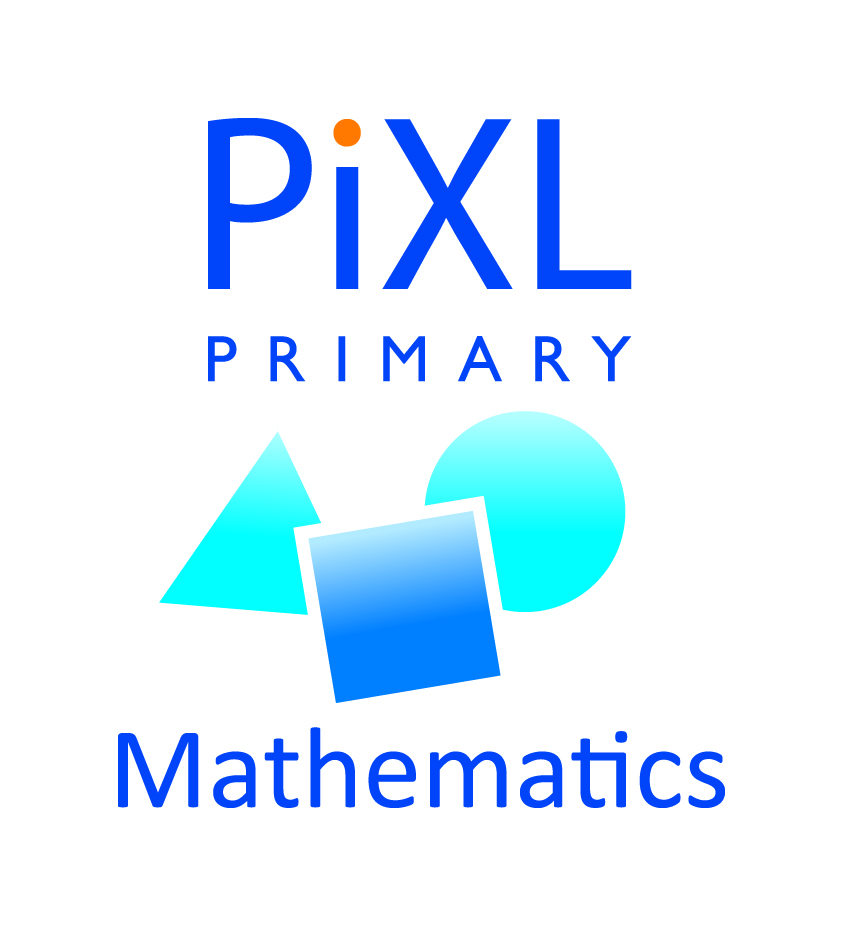 Can identify factors and common factors
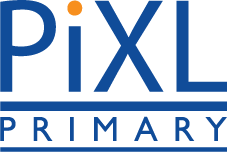 Lowest common factor and highest common factor
The example we’ve just been working on can help us to identify the lowest common factor and the highest common factor…
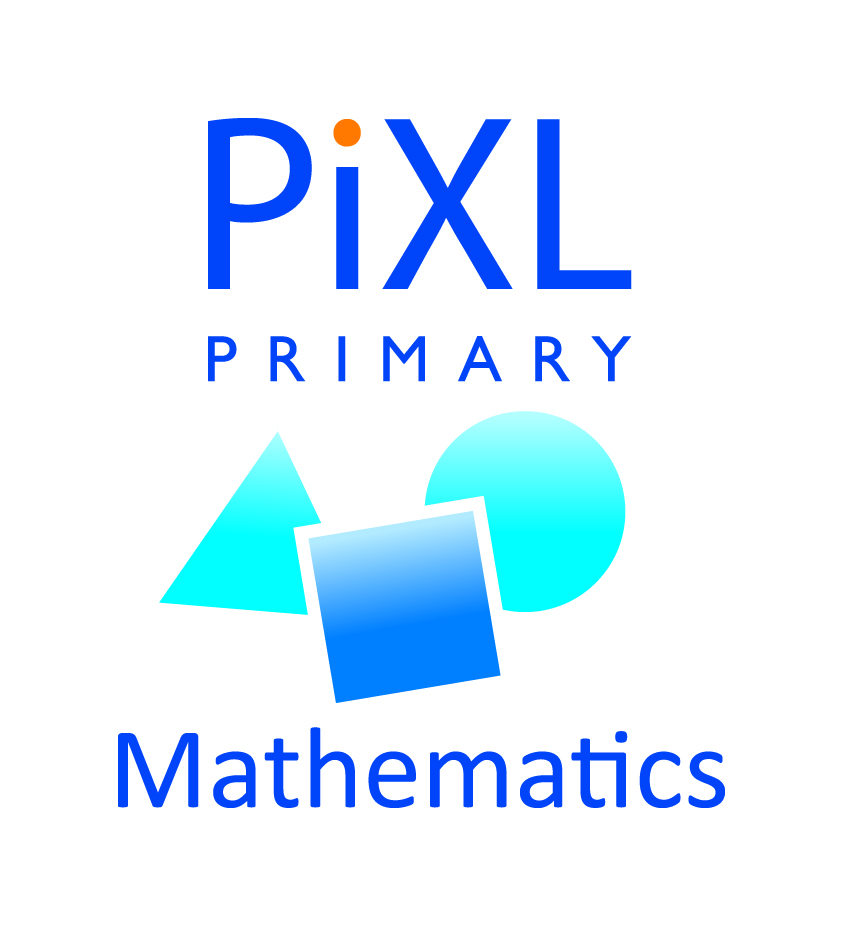 Can identify factors and common factors
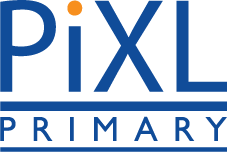 Lowest common factor and highest common factor
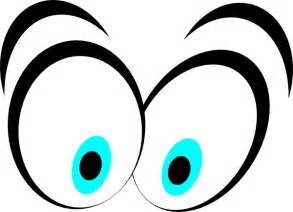 Let’s remind ourselves of all the common factors for 24 and 48…
1     2    3    4     6    8    12    24
The highest common factor is the largest number that is a factor of both 24 and 48. In this case it is 24.
The lowest common factor is the smallest positive number that is a factor of both 24 and 48. In this case it is 2.
[Speaker Notes: Note: Explain that we exclude 1 as it is a factor of all numbers.]
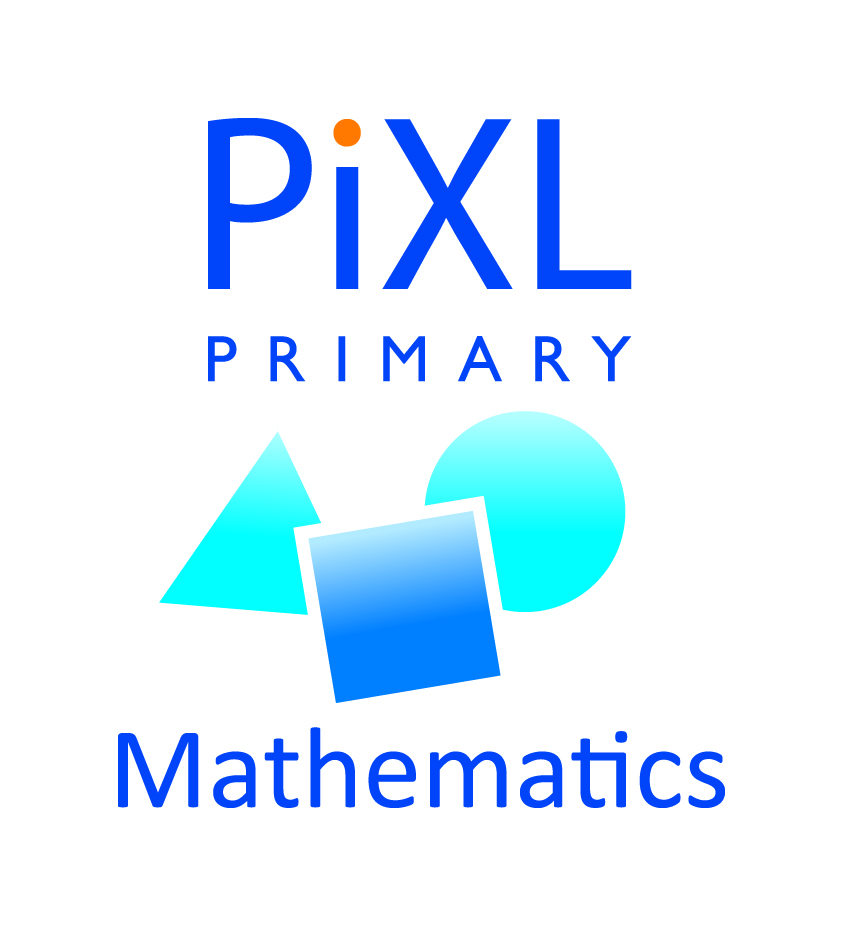 Reasoning
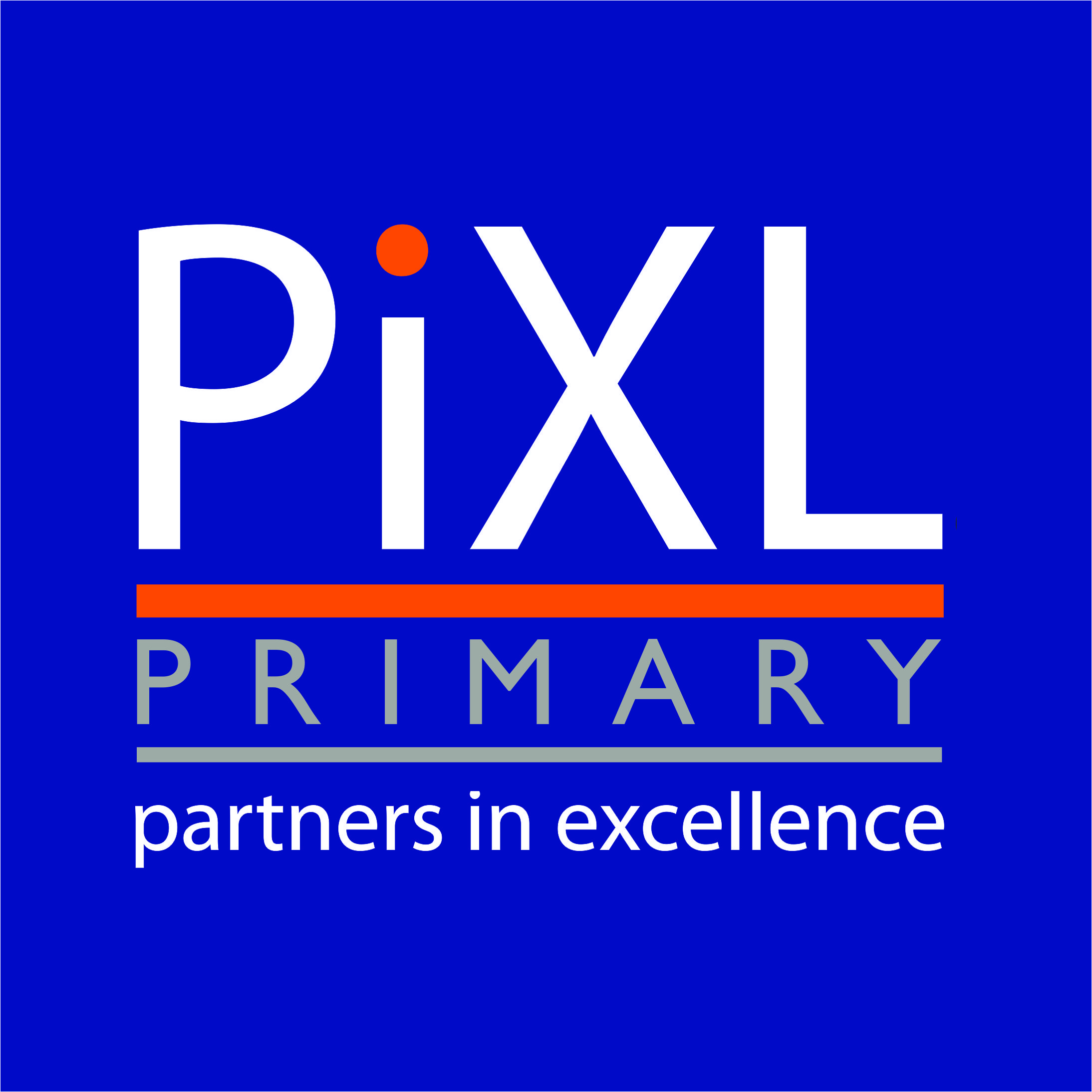 I am thinking of a number that is a factor of 24 and a factor of 40. 
What is the largest possible number I could be thinking of?
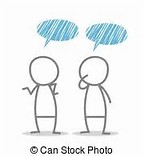 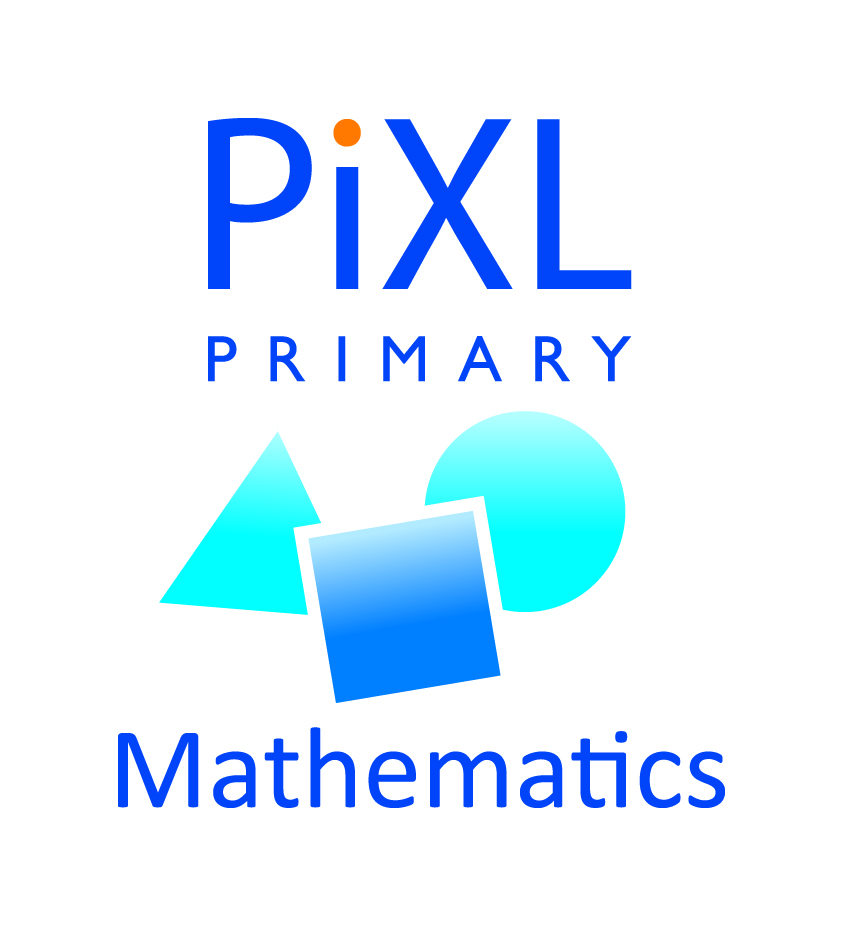 Reasoning
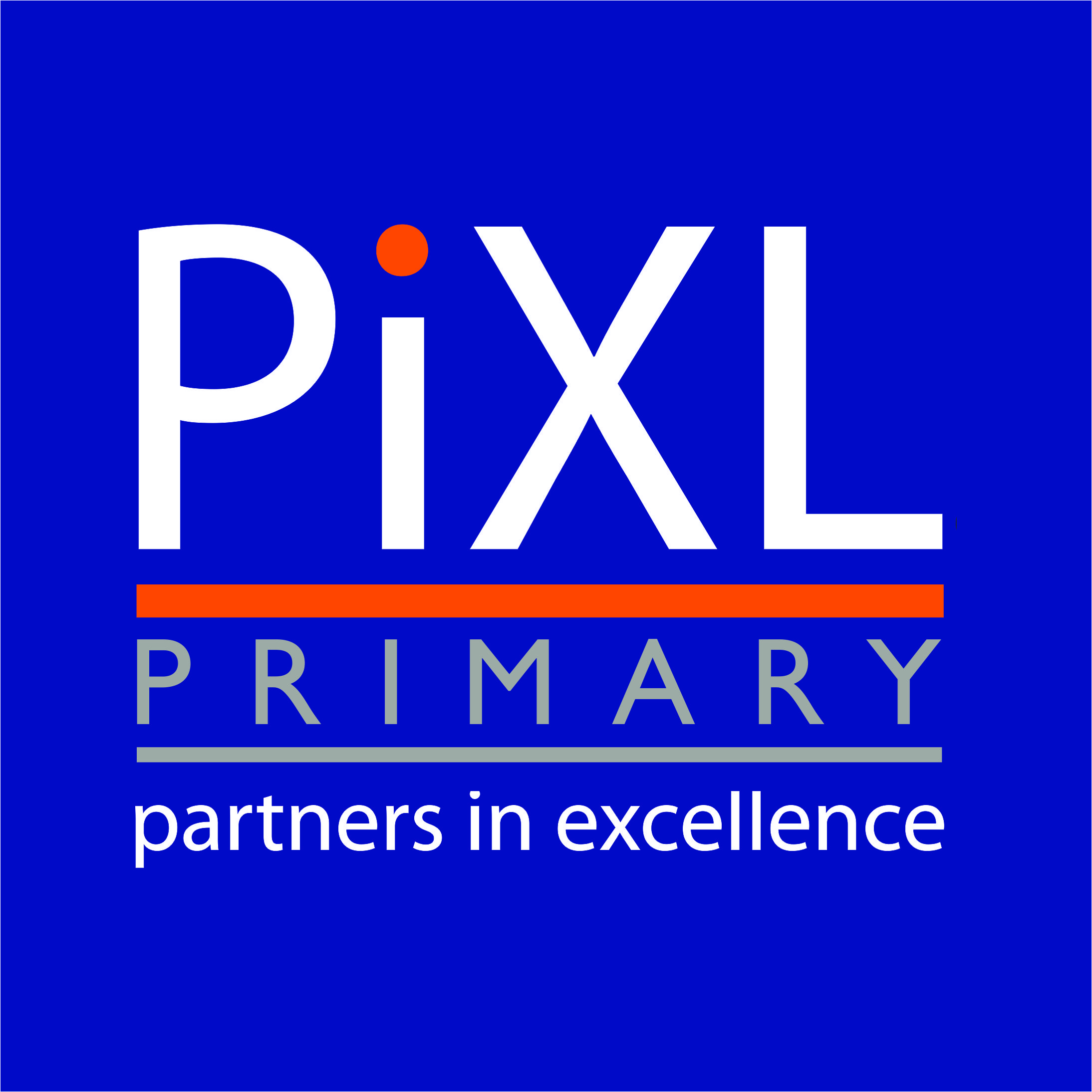 Consider the numbers 20 and 12. 
What is their lowest common multiple? What is their highest common factor?
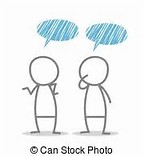 Can identify factors and common factors
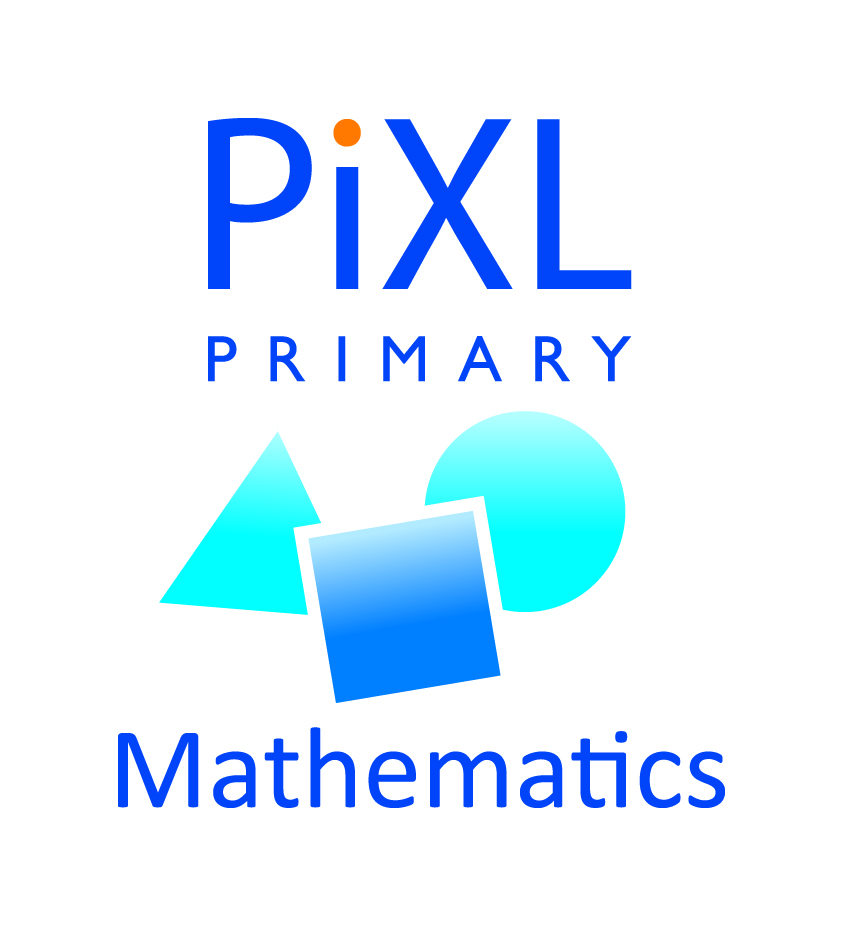 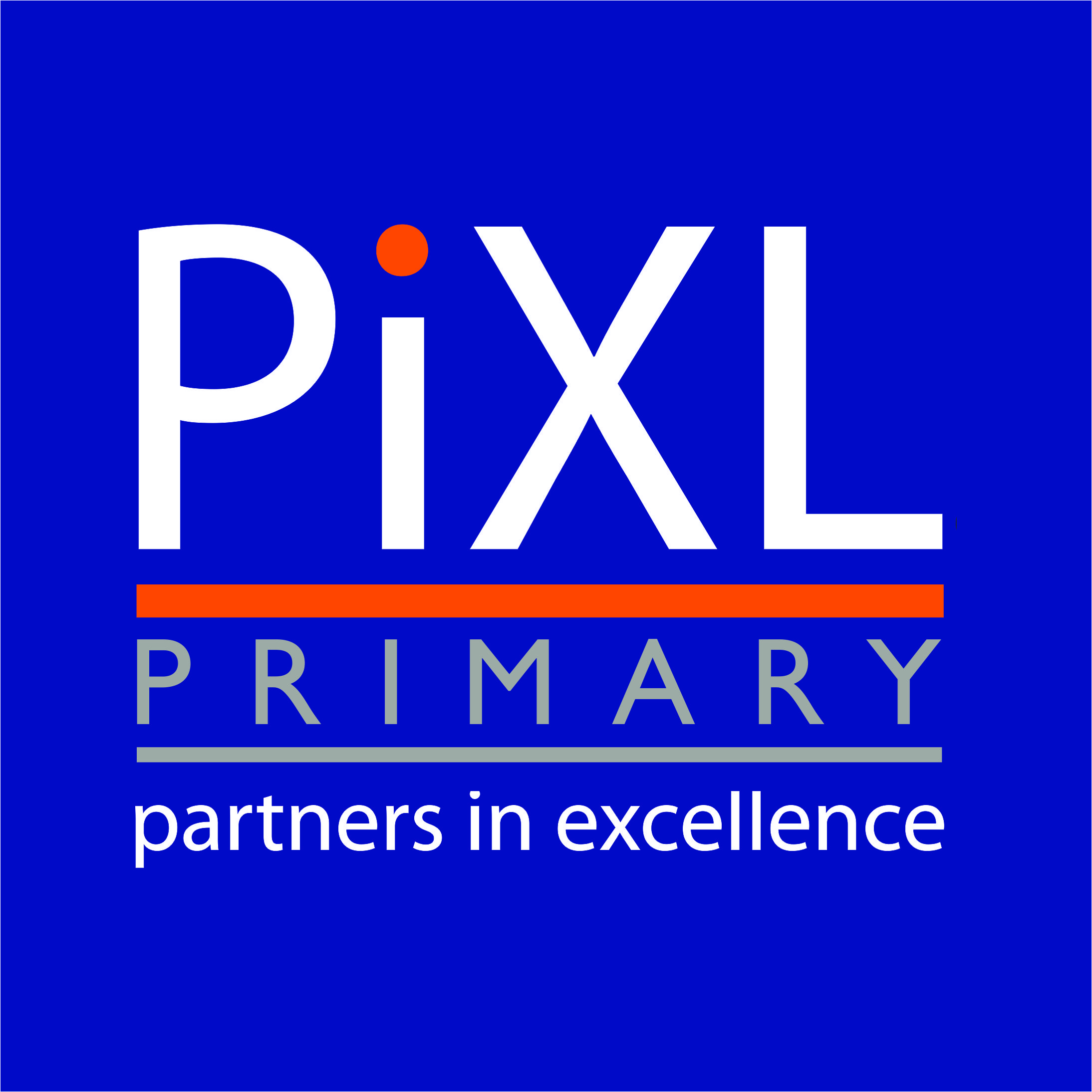 Links:  

M3h. Can identify multiples and common multiples